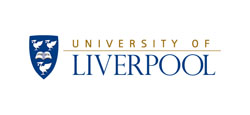 Aspirations and motivations of women working in the games industry.

Julie Prescott, PhD student
Dept. Of Clinical Psychology
University of Liverpool
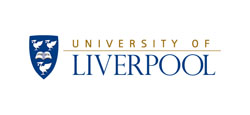 Background
Aspirations and motivations of women working in the games industry.

www.survey.bris.ac.uk/breakingbarriers/games
Comparatively new industry
12% women (skillset, 2006).
 The Sims development team has more women on average than other teams at EA (Fullerton et al, 2007).
Game work favours young, single males due to long hours culture (Deuze et al, 2007).
Representation of female avatars suggests the industry will treat women in demeaning way (Graner ray, 2004).
Women are an under used employment resource and an underdeveloped gamer market.
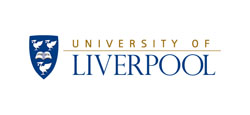 Preliminary findings
Aspirations and motivations of women working in the games industry.

www.survey.bris.ac.uk/breakingbarriers/games
Summary of main findings
Not to be intimidated by being only woman.
Rare to see women programmers and designers.
They enjoyed the creative element, the challenges, variety of role, the company they worked for and the people they worked with.
Long hour’s culture viewed as biggest drawback.
Women bring to the industry a different perspective, view point and a more professional environment.
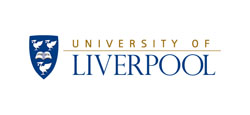 Preliminary findings
Aspirations and motivations of women working in the games industry.

www.survey.bris.ac.uk/breakingbarriers/games
Summary of main findings
More women in the industry would change the image of the industry as a male domain and that games are for boys.
Qualities needed for progression included liking games, talented, hard working, outspoken, confident, to be a little bit tough and resilient. 
Not to be offended by porn, farting or swearing.
Women in the industry viewed themselves and others as tomboyish and not very girlie girls.
Men dominate the industry since they like and play games therefore want to   make them.
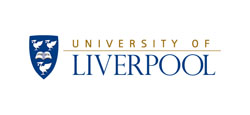 Aims of PhD project
Aspirations and motivations of women working in the games industry.

www.survey.bris.ac.uk/breakingbarriers/games
Research on women in the computer games industry represents a new and varied area of research for investigating women’s career development in new industries and male dominated organisations. The present study is concerned with gaining an insight into the attitudes, personal attributes, career factors, motivations and aspirations of women within the industry.
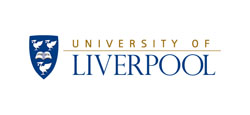 The Study
Aspirations and motivations of women working in the games industry.

www.survey.bris.ac.uk/breakingbarriers/games
Online questionnaire
Gain personal and professional info
Info on a number of Psychological measures
Any women working in the production of computer games
Worldwide
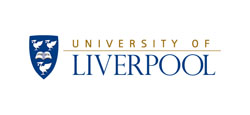 Main Questions
Aspirations and motivations of women working in the games industry.

www.survey.bris.ac.uk/breakingbarriers/games
Do women working in the development of games have a specific gender identity?
Does a ‘masculine’ working environment impact on women in terms of: job satisfaction, work-life balance, career motivations, career aspirations and attitudes towards their careers.
[Speaker Notes: The main aim of the study is to develop a model of career influences to aspirations using structural equation modelling. However a number of questions will arise from the research mainly;]
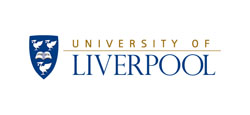 Potential Outcomes
Aspirations and motivations of women working in the games industry.

www.survey.bris.ac.uk/breakingbarriers/games
Gain an insight into women within the industry.
Highlight the industry as a potential career to women.
This may enable games companies to attract more female employees.
Develop a career model useful for career theorists.
Expand the research into the area of women’s career development, especially in terms of new industries and male dominated orgs.
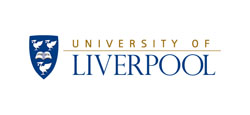 Thank you for listeningPlease complete my online questionnairewww.survey.bris.ac.uk/breakingbarriers/gamesAny questions?
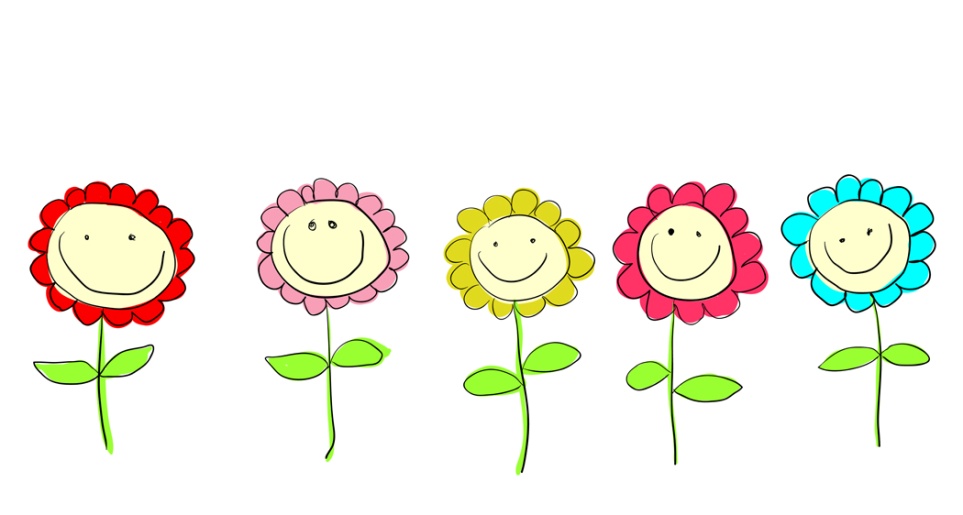 Julie.prescott@liv.ac.uk